Anuitní počet s aplikací na výpočet současné hodnoty.
1
Důchod
= peněžní příjem pravidelné povahy (mzda, výnos z majetku, transfer od státu)
= nejen příjem v důchodovém věku, ale pravidelný příjem z toho, co jsme naspořili
 
Druhy:
Státní
Soukromý
Doživotní
Nekonečný
Předlhůtní/polhůtní
V sociálním zabezpečení = důchodové dávky:
starobní důchod
invalidní důchod
vdovský a vdovecký důchod
sirotčí důchod
vojenský důchod
2
Pilíře důchodového systému
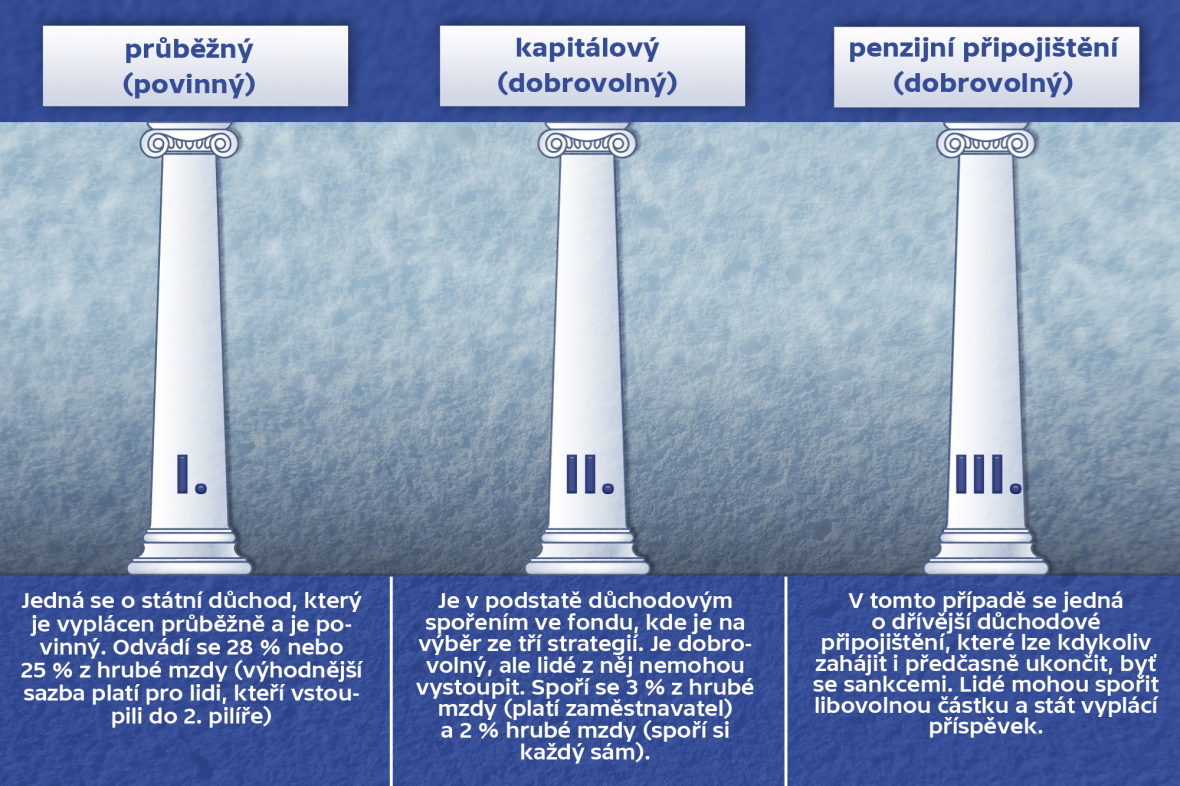 I. pilíř = platíme dnes na současné důchodce = svůj neovlivníme
II. pilíř zrušen
III. pilíř
3
Definujte zápatí - název prezentace / pracoviště
Vše, co potřebujete znát
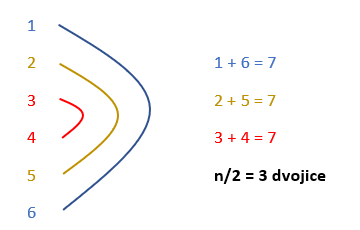 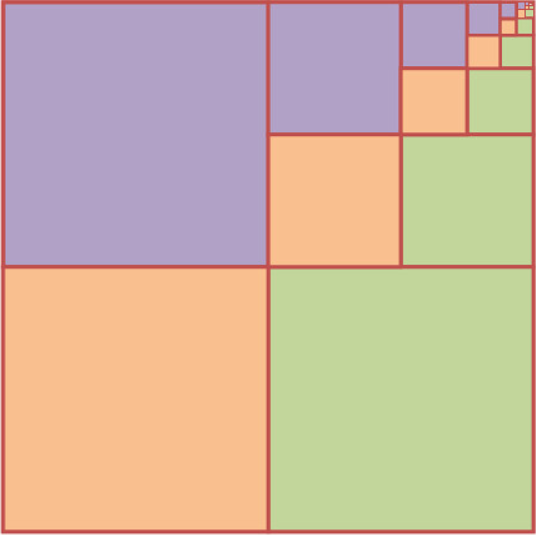 a1 = 1q   = ?
4
5
Socrative room name: FIMA
Hraní si s časovými hodnotami
Skripta: „Princip důchodového počtu je založen na kalkulaci částky, ze které následně budou vypláceny anuity v průběhu daného časového intervalu. Tato částka musí být rovna součtu současných hodnot budoucích anuit.“
a
a
a
a
PV
a
Alternativně: Cílem je vyjádřit PV všech budoucích anuit. Toho lze však dosáhnout i tak, že využijeme nejprve dopočítání FV všech anuit, což již umíme ze spořícího počtu. Teprve následně budeme vypočtenou souhrnnou FV diskontovat do času 0, abychom spočítali PV. Tohoto typicky lze využít pro snadnější výpočet aritmetické řady v rámci PO < ÚO.
a
a
a
a
a
FV
PV
6
Socrative room name: FIMA
Současná hodnota anuity (= důchod)
7
Kde PVA je současná hodnota anuity, a je výše anuitní platby, r je úroková míra, n je počet období.
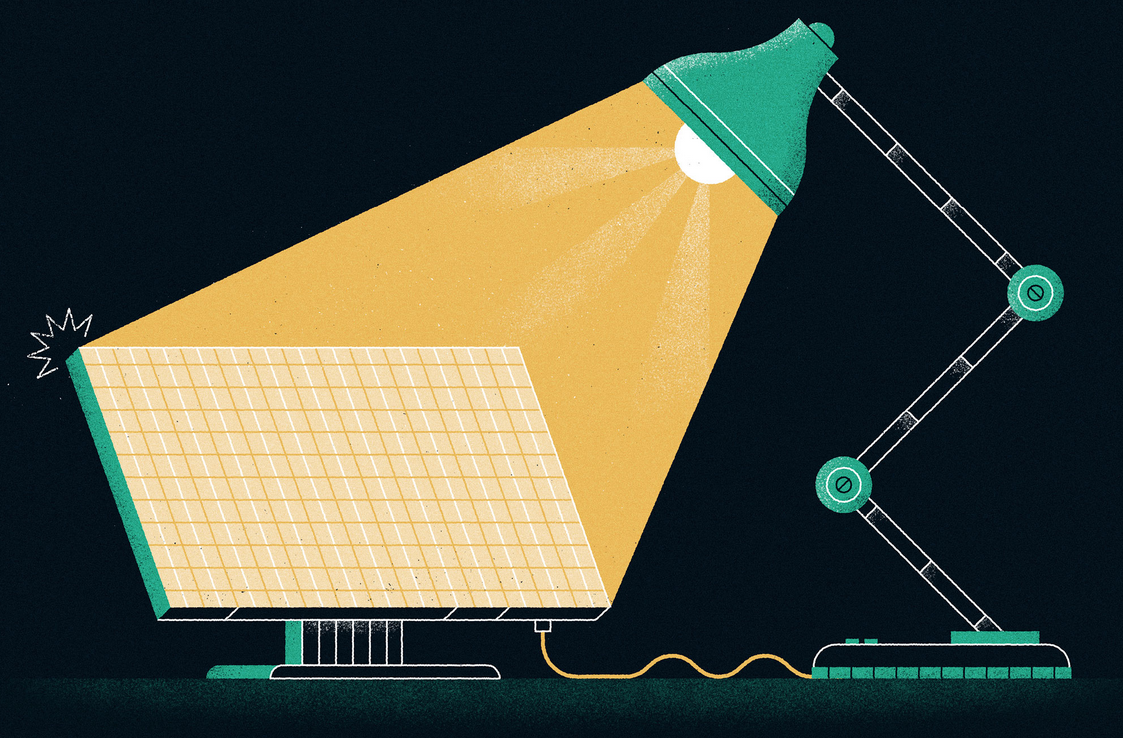 Nekonečný důchod
8
Socrative room name: FIMA
Jaké příklady budeme řešit?
Co hledám?
Současnou hodnotu = kolik musím mít naspořeno na začátku důchodu = PVA
Výši anuity = výši pravidelného důchodu = a
Délku důchodu = n

Pozor na úrokové období, zadanou úrokovou míru a typ úročení 
Vybíráme častěji během jednoho úrokového období?
Je třeba upravit nominální úrokovou míru na úrokové období?
Úročí banka standardně (složeně), nebo jinak (spojitě, jednoduše?)

zohledňuji daň, inflaci, poplatky
Daň se platí vždy ze zisku!!!
Pozor na období: rozdíl mezi ÚO a DO, roční poplatky za správu apod.
Diskontuji FV na reálnou hodnotu = totožný postup co dříve

Dynamický vývoj: změny v úrokové sazbě, inflaci apod.
9
Vzorový příklad - důchod
Kolik anuit vyplatíte a jak dlouho budete vyplácet částku 789 Kč v pravidelných 15 denní intervalech, pokud víte, že máte k dispozici objem prostředků ve výši 135 250,64 Kč. Finanční ústav, který vám bude spravovat prostředky, garantuje po celou dobu úrokovou sazbu 1,8 % p. q. Úrok je počítán 24 krát do roka. Dále víte, že se jedná o předlhůtní důchod.
10
Vzorový příklad - řešení
PV = 135 250,64 Kč = D0
a = 789 Kč
r = 1,8 % p.q. = 0,3 % p.15d.
PO = 15 dní
ÚO = 15 dní
......
PVa1=a
a3
a2
počet anuit, tj. 10 let
11
Prezentace příkladů
Tým 5
Tým 6
Socrative room name: FIMA
12
Příklad Socrative 1
Kolik prostředků musíte mít k dispozici, abyste zajistili pravidelný dvoudenní důchod ve výši 10 po dobu 12 let, jestliže víte, že úroková sazba, kterou po celou dobu bude banka garantovat, činí 3,4 % p. a. Banka připisuje úrok každý 20. den. Uvažujte předlhůtní úrok.
13
Socrative room name: FIMA
Příklad Socrative 1 – řešení
a = 10 Kč
n = 12 let
r = 3,4 % p.a.
ÚO = 20 D
PO = 2 D
m = 10
D0 = ?
Nejprve vypočtěme co se stane v rámci 1 úrokovacího období
a dosadíme za a1 do geometrické řady, kde jeden člen odpovídá úrokovacímu období:
14
Příklad Socrative 1 – řešení
a = 10 Kč
n = 12 let
r = 3,4 % p.a.
ÚO = 20 D
PO = 2 D
m = 10
D0 = ?
Příklad lze samozřejmě zapsat v jedné rovnici:
což lze upravit do tvaru:
kde r = 0,034/18         a          kde n = 18*12
15
Příklad Socrative 2
Vypočítejte částku, která vám zajistí měsíční polhůtní věčný důchod ve výši 30 000,--. Víte, že úroková sazba činí 2,5 % p. s. Uvažujte spojité úročení s identickým dopadem na kapitál jako v případě diskrétního pololetního úročení. Proveďte zkoušku.
16
Socrative room name: FIMA
Příklad Socrative 2 – řešení 1/2
a = 30 000 Kč
n = ∞
r = 2,5 % p.s.
ÚO = 6 M
PO = 1 M
řešit spojitě, polhůtně
D1 = ?
alternativně lze zkrátit:
17
Příklad Socrative 2 – řešení 2/2
a = 30 000 Kč
n = ∞
r = 2,5 % p.s.
ÚO = 6 M
PO = 1 M
řešit spojitě, polhůtně
D1 = ?
Zkouška: Pokud má být důchod věčný, tak musí být vyplácená anuita rovna (nebo menší) naběhlému úroku za dané období. Jinými slovy se dostupný kapitál po zúročení a výplatě anuity nesmí snižovat.
D1 + I - a = D1  ...............
18
Příklad Socrative 3 – část 1/2
Kolik činí roční nominální diskontní sazba se dvěma konverzemi (odpovídá délce ÚO). Zvolená diskontní sazba vám zaručí pravidelný polhůtní měsíční důchod ve výši 4350 na půl roku. Dále víte, že suma současných hodnot výplat za úrokové období odpovídá částce 25491.
19
Příklad Socrative 3 – řešení 1/2
D1 = 25 491 Kč
a = 4 350 Kč
ÚO = 6 M
PO = 1 M
m = 6
Jelikož PO < ÚO, tak budeme využívat lineární počty. Můžeme se rozhodnout zdali počítat skrze předlhůtní (obchodní diskont) nebo polhůtní úročení (úroková sazba).
nebo
20
Příklad Socrative 4 – část 2/2
Kolik činí roční nominální diskontní sazba s dvěma konverzemi (odpovídá délce ÚO). Zvolená diskontní sazba vám zaručí pravidelný polhůtní měsíční důchod ve výši 4350 na půl roku. Dále víte, že suma současných hodnot výplat za úrokové období odpovídá částce 25491.
Určete roční efektivní úrokovou sazbu.
21
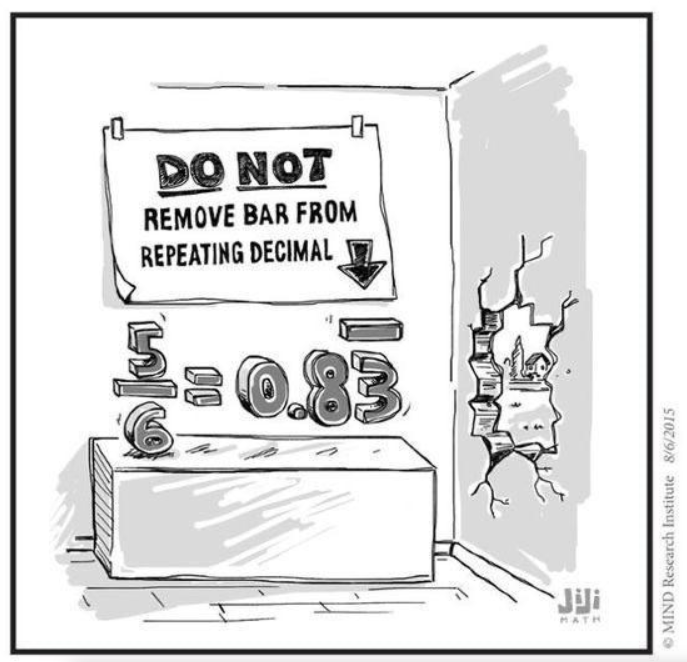 Příklad Socrative 4 – řešení 2/2
D1 = 25 491 Kč
a = 4 350 Kč
ÚO = 6 M
PO = 1 M
m = 6
Vyjdeme s dopočtené pololetní diskontní sazby. Nemůžeme vycházet z roční sazby se dvěma konverzemi, jelikož to není efektivní sazba.
kde m se v tomto případě rovná 2
22
Děkuji za aktivní účast v případě dotazů piště 
23